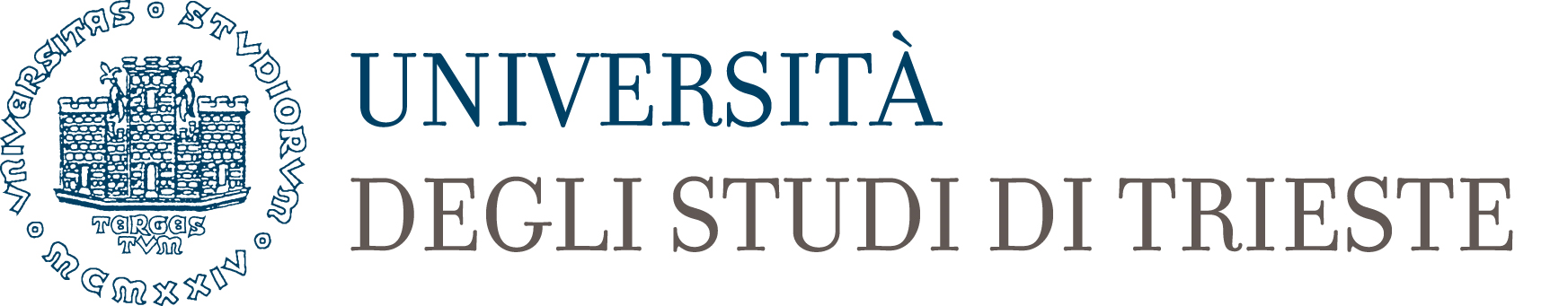 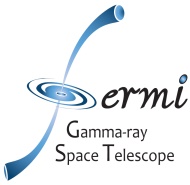 Fermipy tutorial - hands on session...
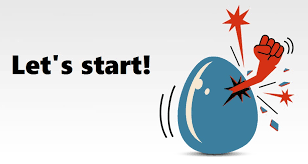 Principe Giacomo*1,2,3


1Dipartimento di Fisica, Università di Trieste, Trieste, Italy
2Istituto Nazionale di Fisica Nucleare, Trieste, Italy
3INAF - Istituto di Radioastronomia, Bologna, Italy
G. Principe –Fermipy Tutorial – 1-2/2/2021
1
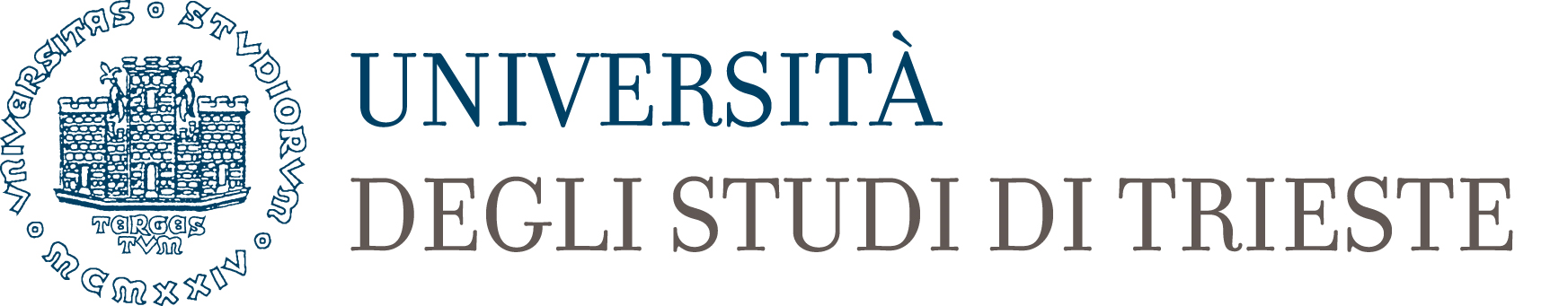 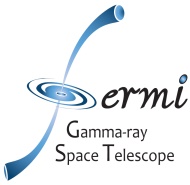 Fermipy Step by Step: LAT data download
Target:  3C454.3

https://fermi.gsfc.nasa.gov/cgi-bin/ssc/LAT/LATDataQuery.cgi
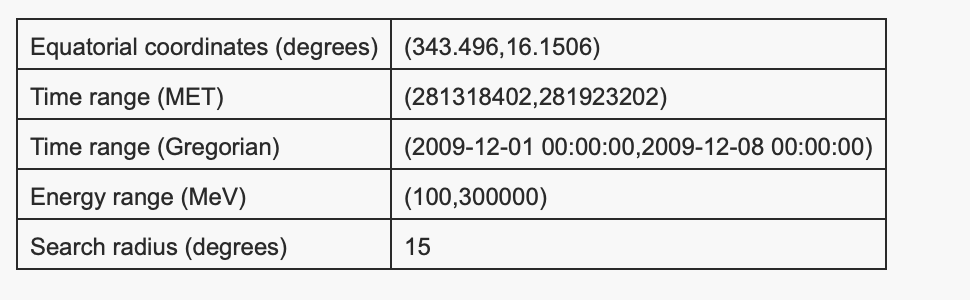 Alternative command (instead of wget) for data-download with Mac:
curl –o ft1.fits ....
G. Principe –Fermipy Tutorial – 1-2/2/2021
2
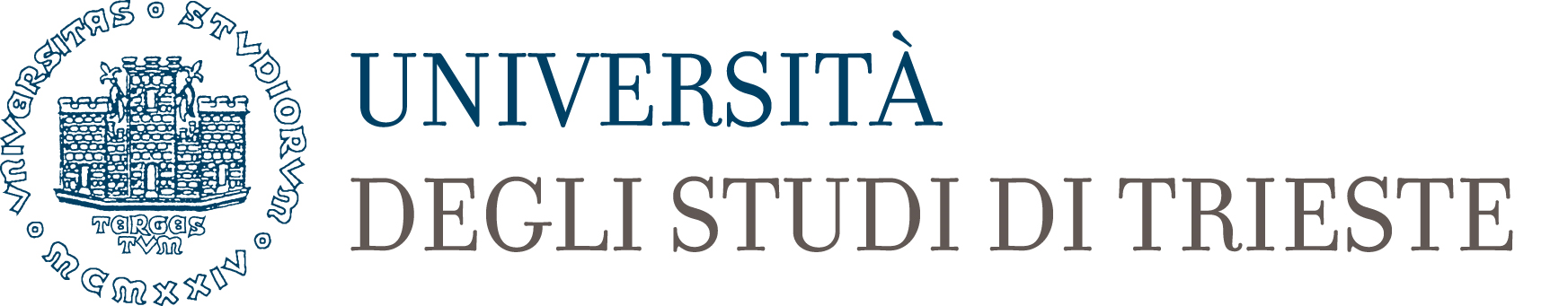 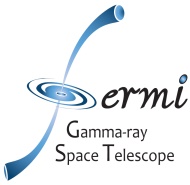 Remind - Configuration file
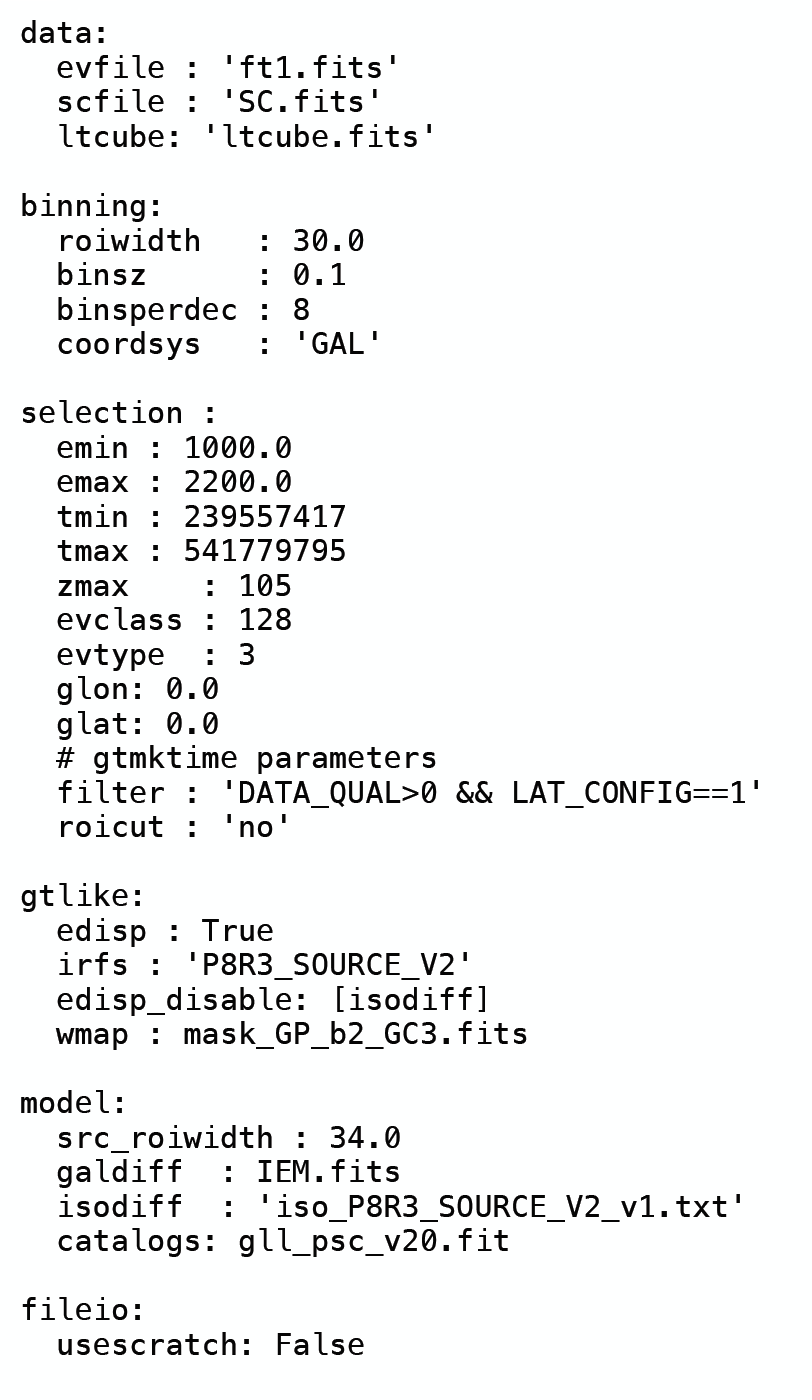 The data section contains the path to the ft1, ft2 and ltcube

The binning part specifies the pixel size, energy bins and ROI width

The selection part report the energy range, time interval, zmax, center of the ROI and cuts for gtmktime.





gtlike part includes the irfs, energy dispersion and weight map


Model: catalog, IEM and ISO
template
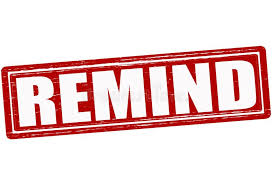 G. Principe –Fermipy Tutorial – 1-2/2/2021
3
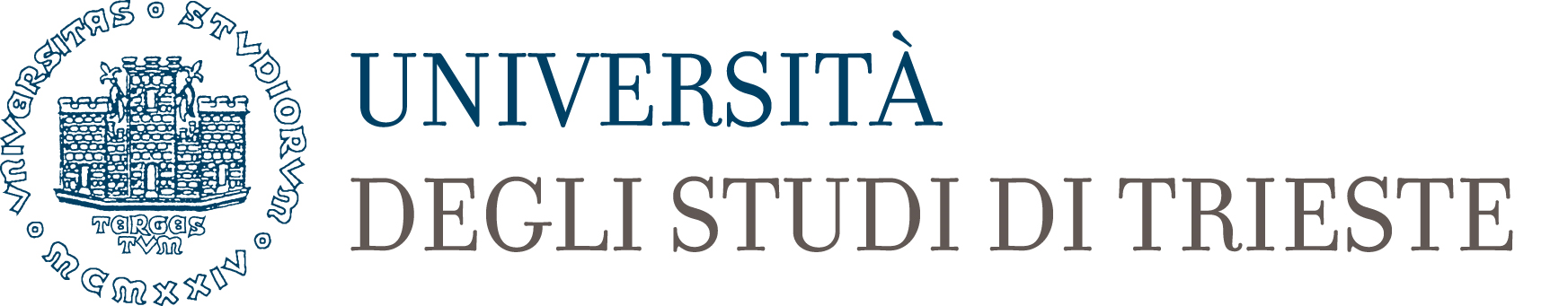 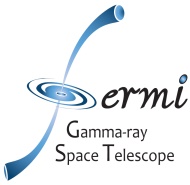 Config file preparation
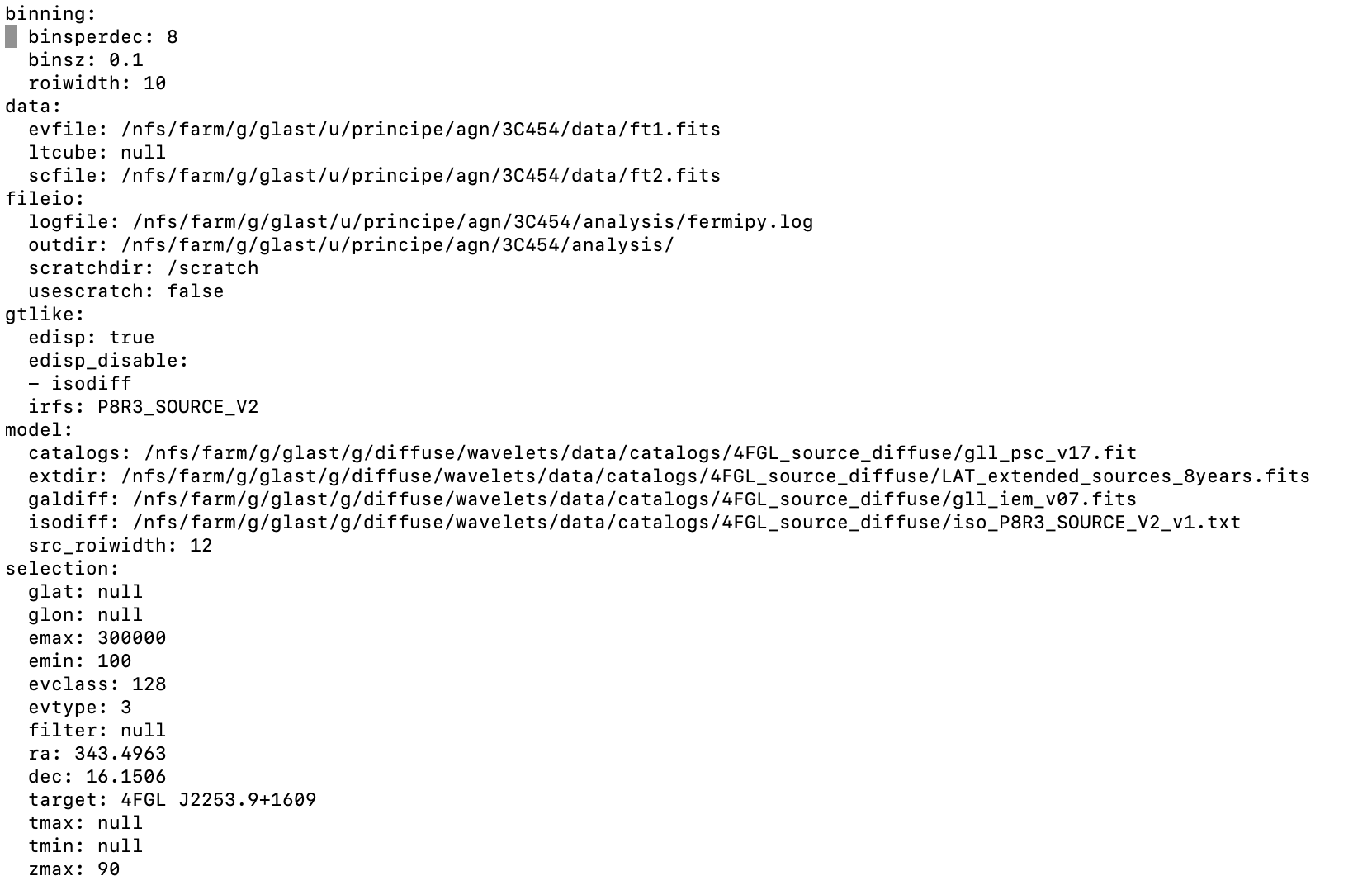 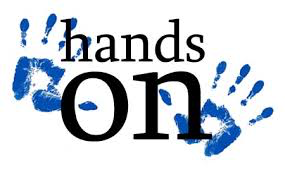 G. Principe –Fermipy Tutorial – 1-2/2/2021
4
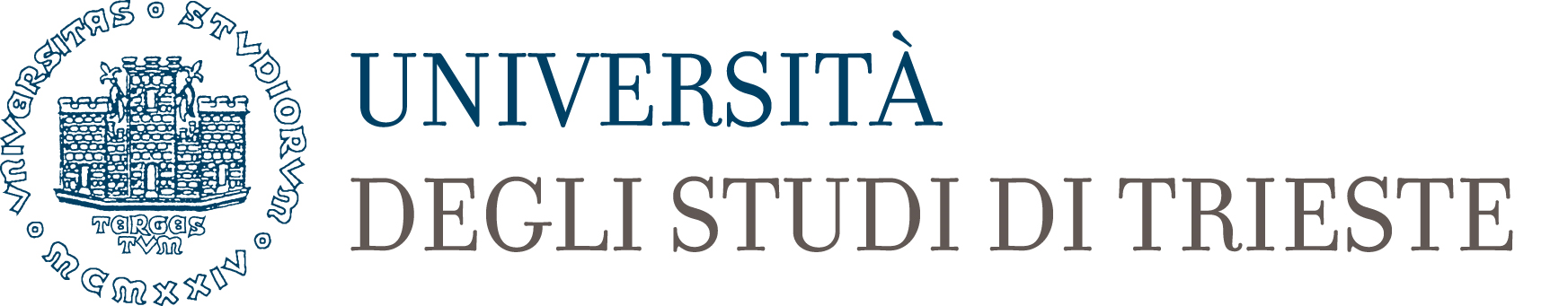 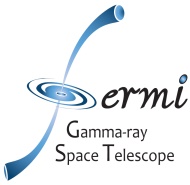 Remind - Preliminary steps of the analysis
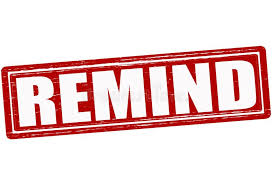 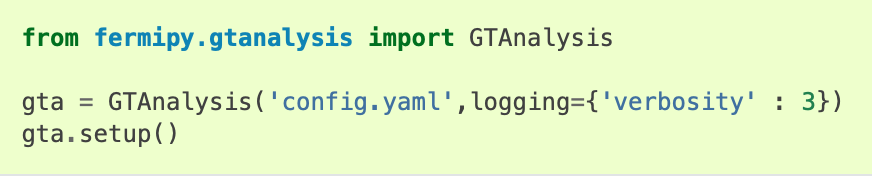 gta.setup() runs the gt-tools (gtselect, gtmktime, gtbin, gtcountsmap, gtexposure,..) for selecting the data, creating counts and exposure maps, etc..
Then gta.print_model(): 









gta.free_sources(), gta.free_shape(), gta.set_norm() ….
gta.write_roi() print different control plots: count spectrum, count map,….
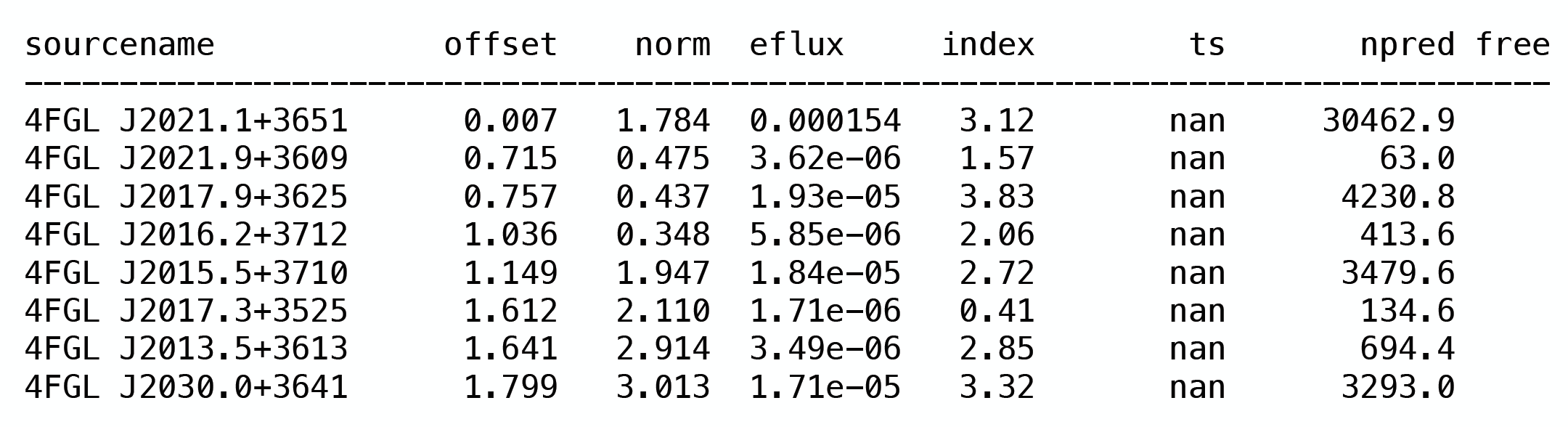 G. Principe –Fermipy Tutorial – 1-2/2/2021
5
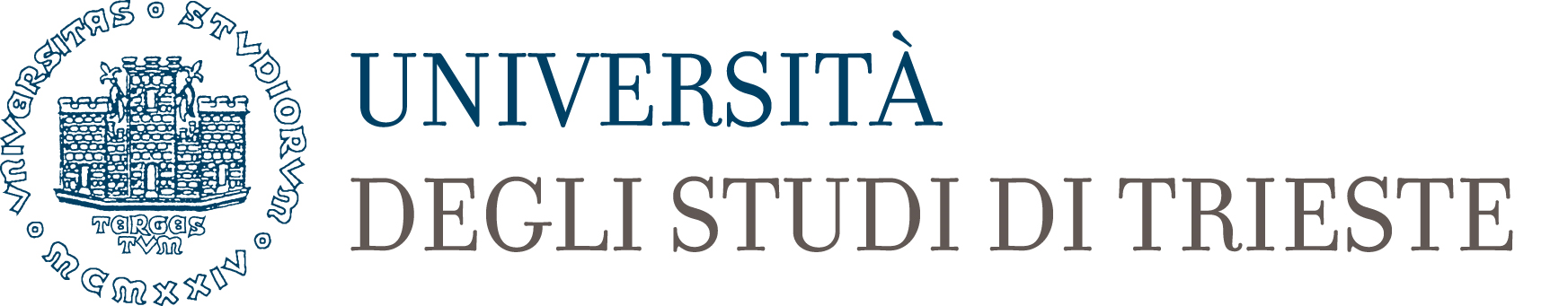 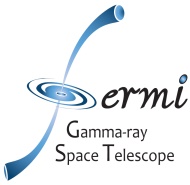 Run gta.setup()
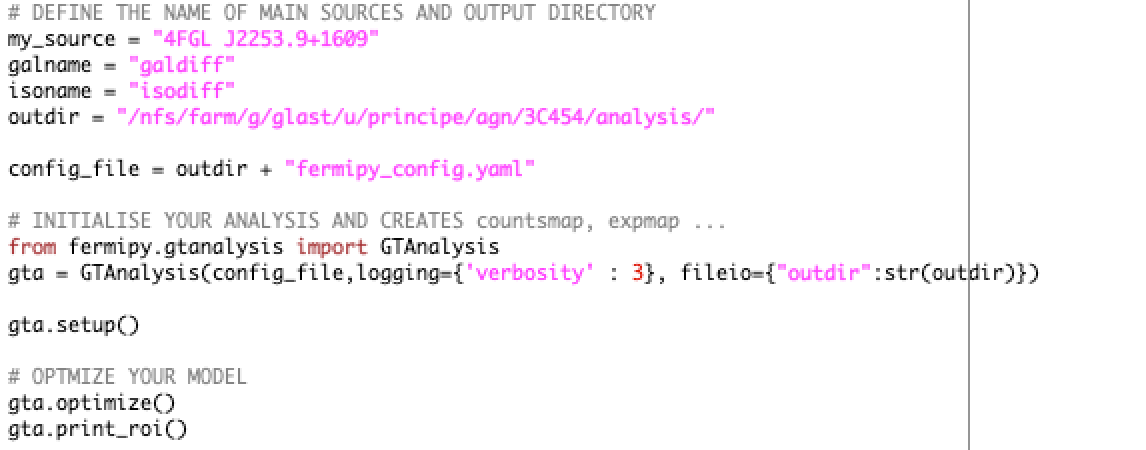 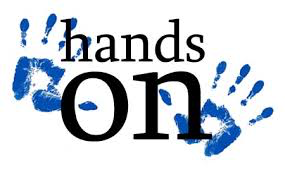 G. Principe –Fermipy Tutorial – 1-2/2/2021
6
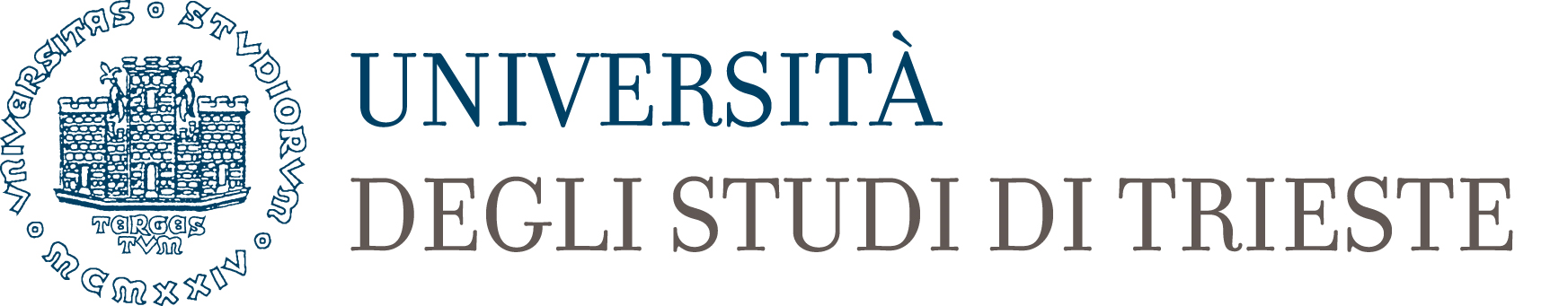 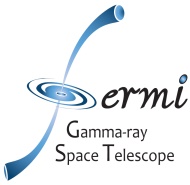 Remind : Performing a preliminary fit - gta.optimize()
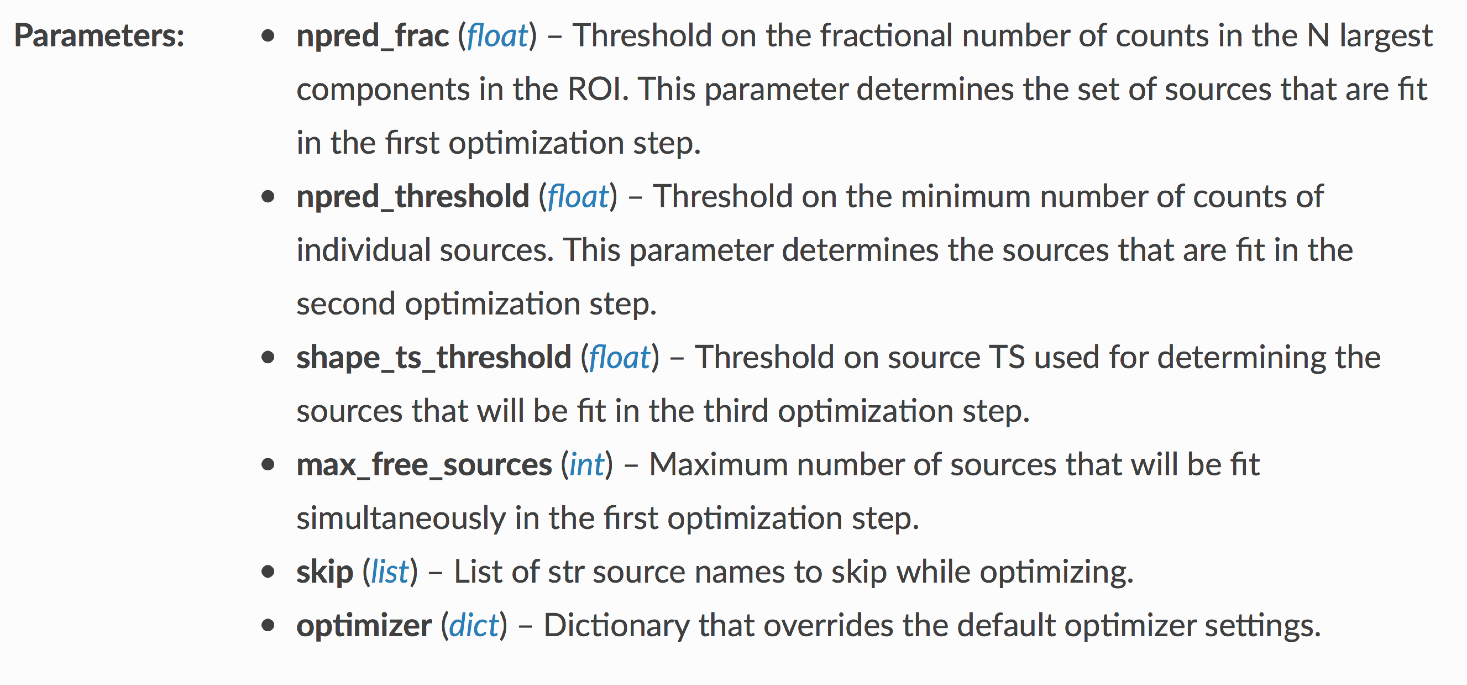 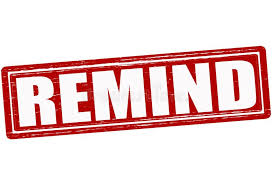 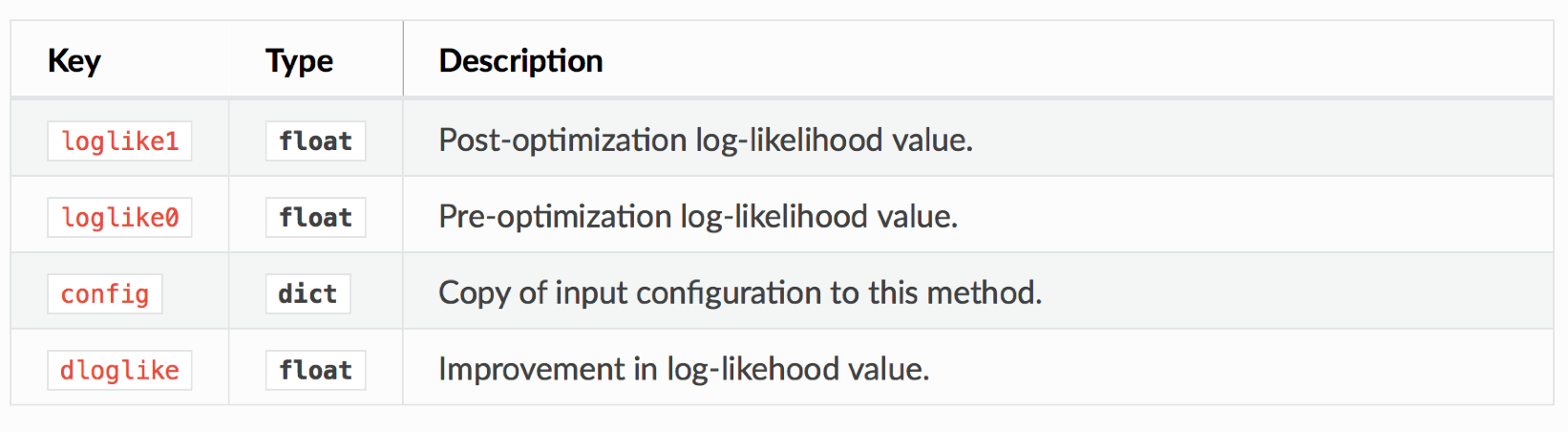 G. Principe –Fermipy Tutorial – 1-2/2/2021
7
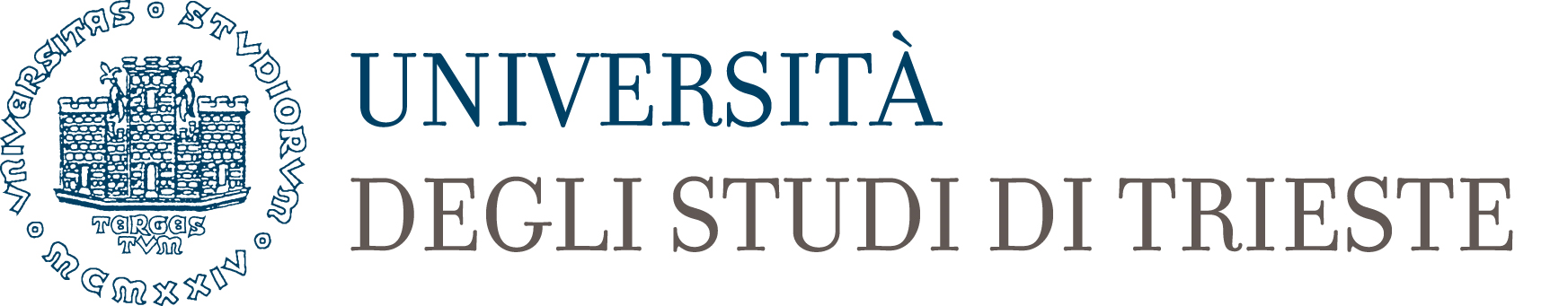 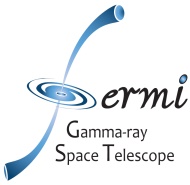 gta.optimize()
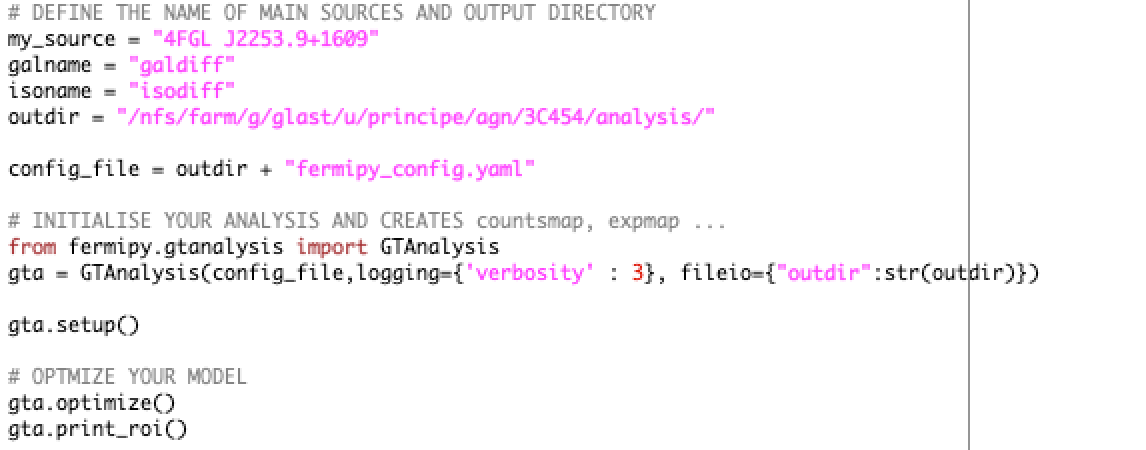 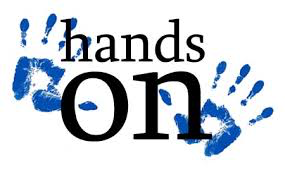 G. Principe –Fermipy Tutorial – 1-2/2/2021
8
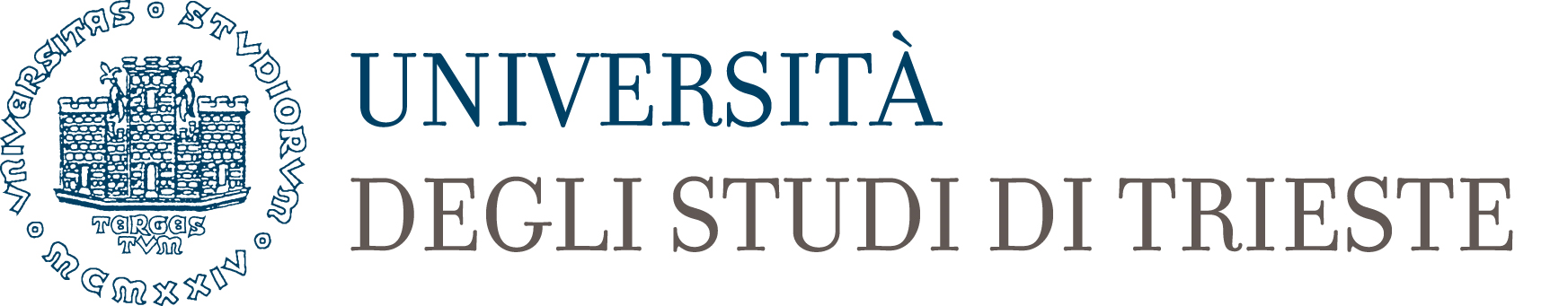 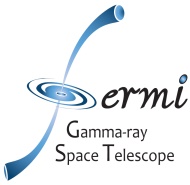 Remind– free sources
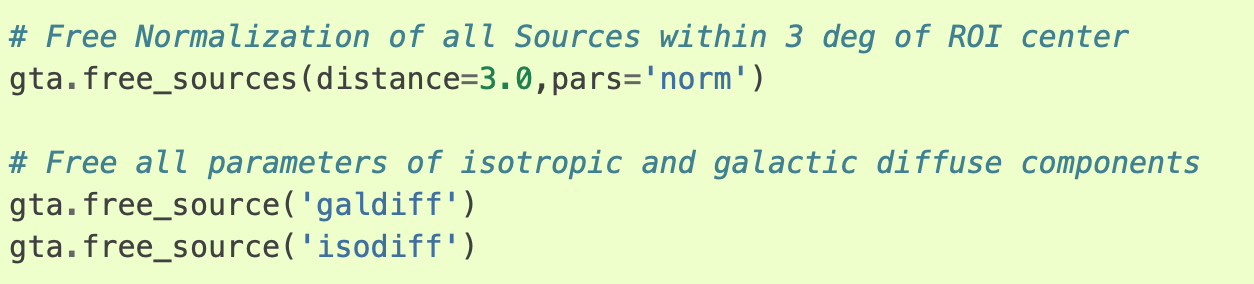 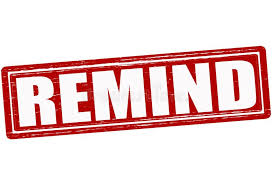 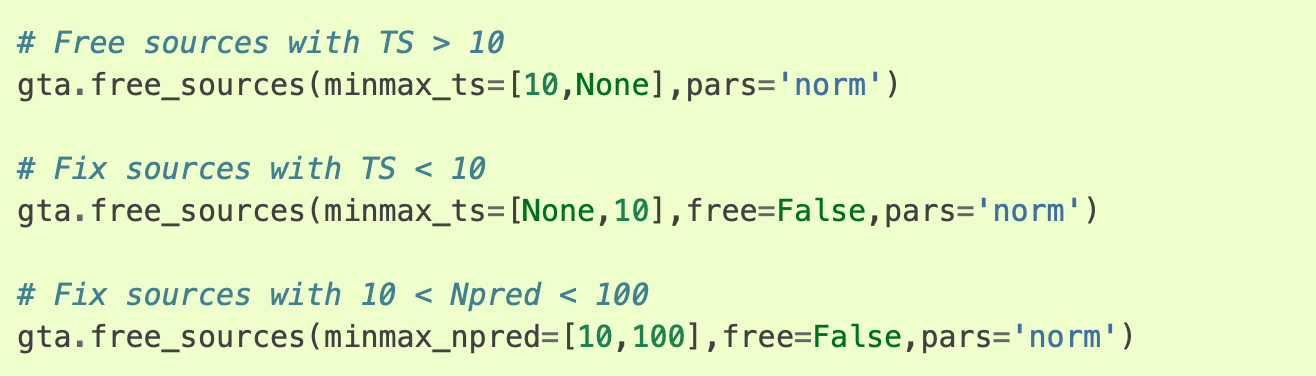 G. Principe –Fermipy Tutorial – 1-2/2/2021
9
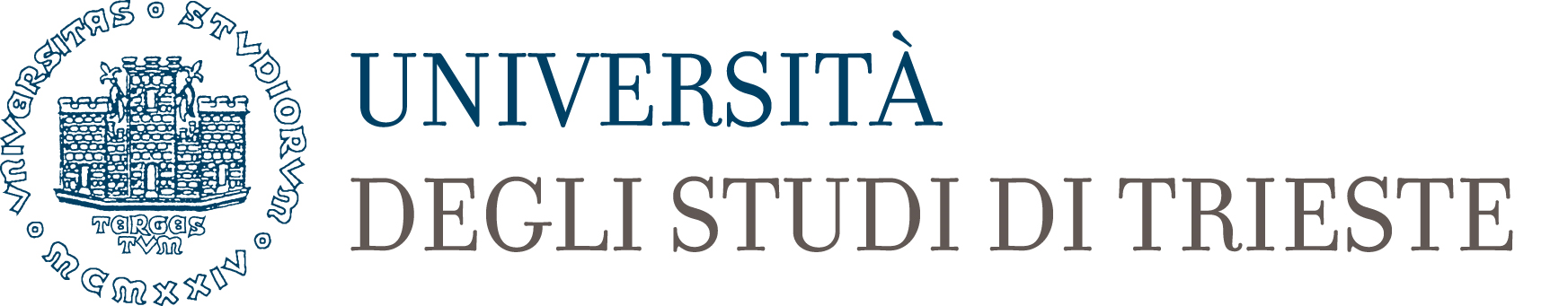 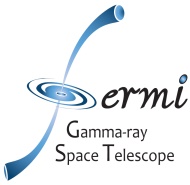 free sources
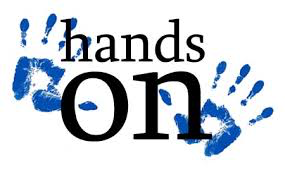 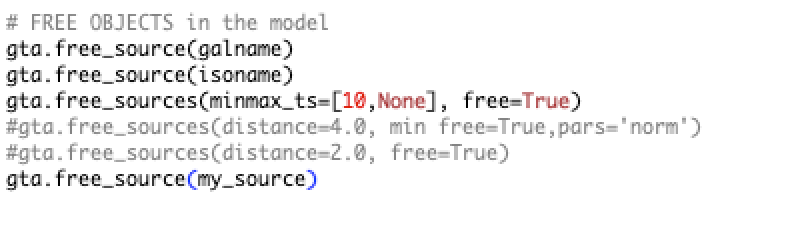 G. Principe –Fermipy Tutorial – 1-2/2/2021
10
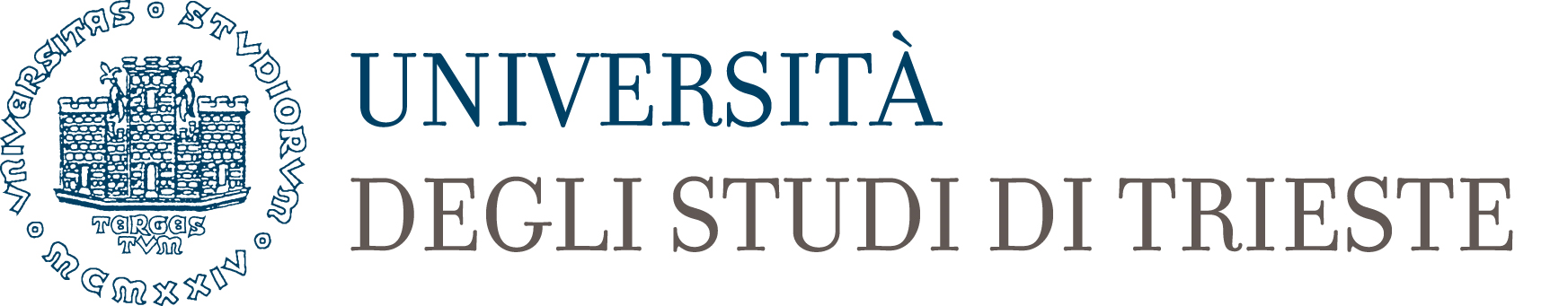 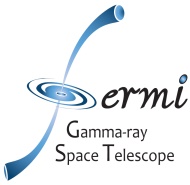 Remind: Performing a fit: gta.fit()
gta.fit() is a wrapper on the pyLikelihood fit.
By default gta.fit() will repeat the fit until a fit quality of 3 is obtained. After the fit returns all sources with free parameters will have their properties (flux, TS, NPred, etc.) updated in the ROIModel instance. The return value of the method is a dictionary containing the following diagnostic information about the fit:
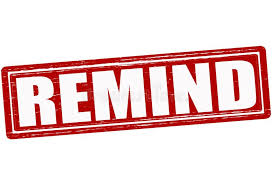 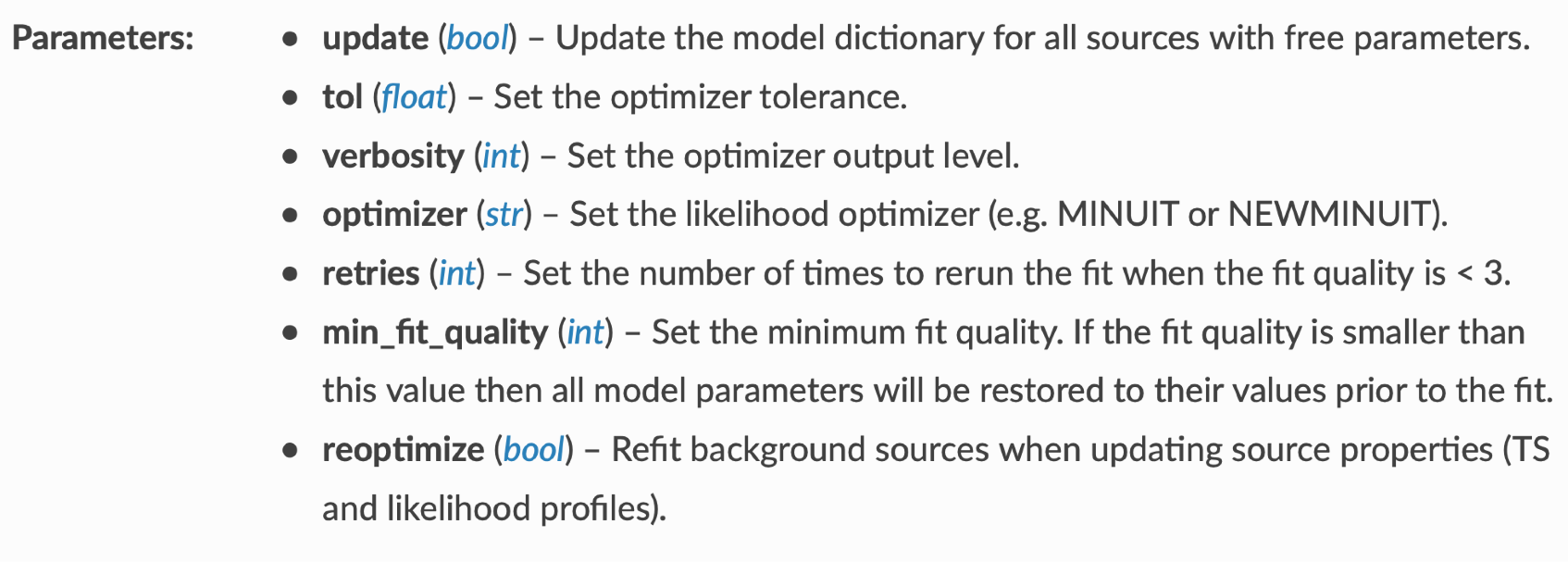 G. Principe –Fermipy Tutorial – 1-2/2/2021
11
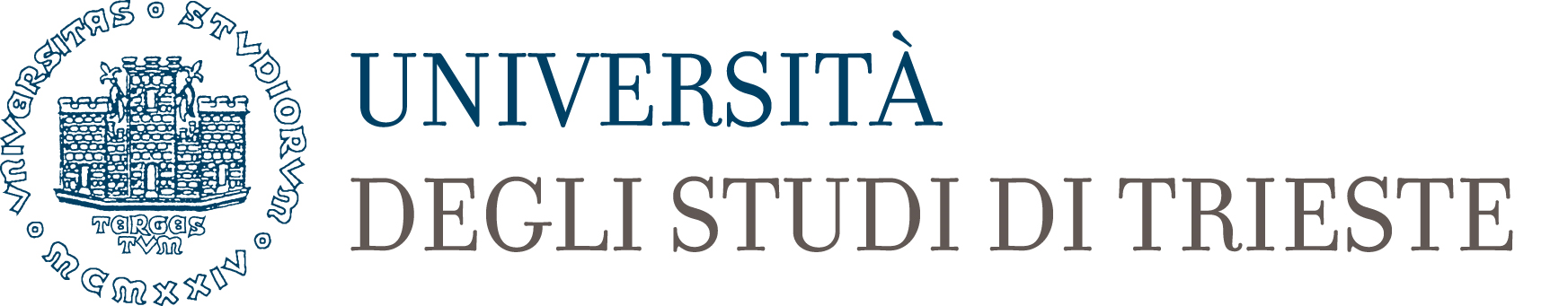 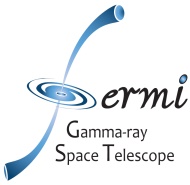 gta.fit()
Preliminary fit
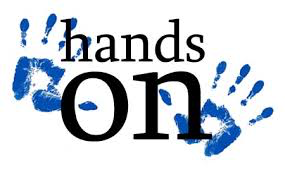 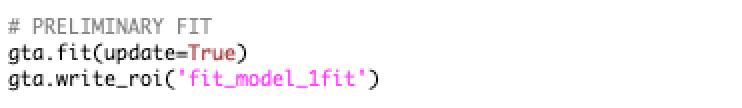 Customize your model: remove undetected sources - add new sources
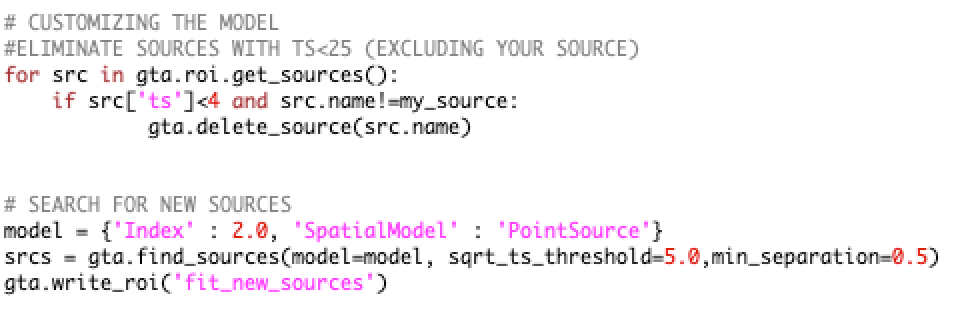 Second fit
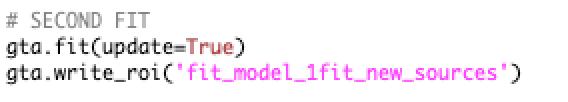 G. Principe –Fermipy Tutorial – 1-2/2/2021
12
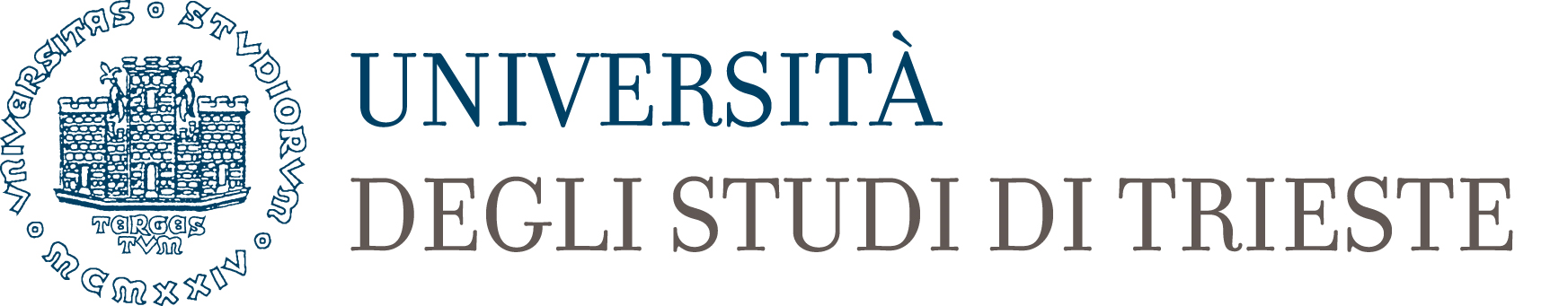 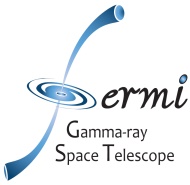 Remind: printing or saving the output model
We can check the results of the optimization step by calling print_roi():
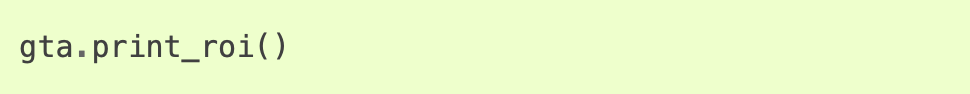 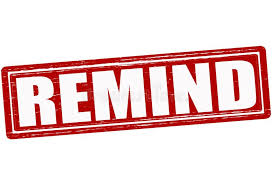 After the fitting is complete we can write the current state of the model with write_roi():
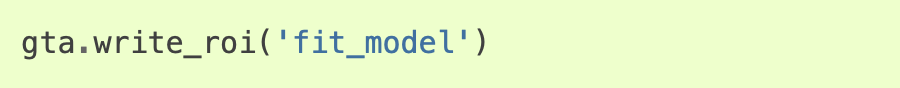 Using FitsView (or Topcat, or python libraries) for exploring the output file, or numpy - astropy
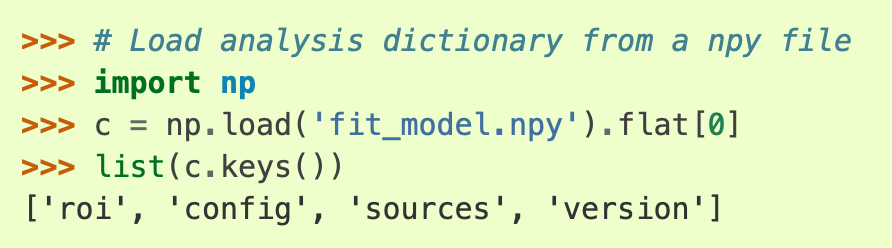 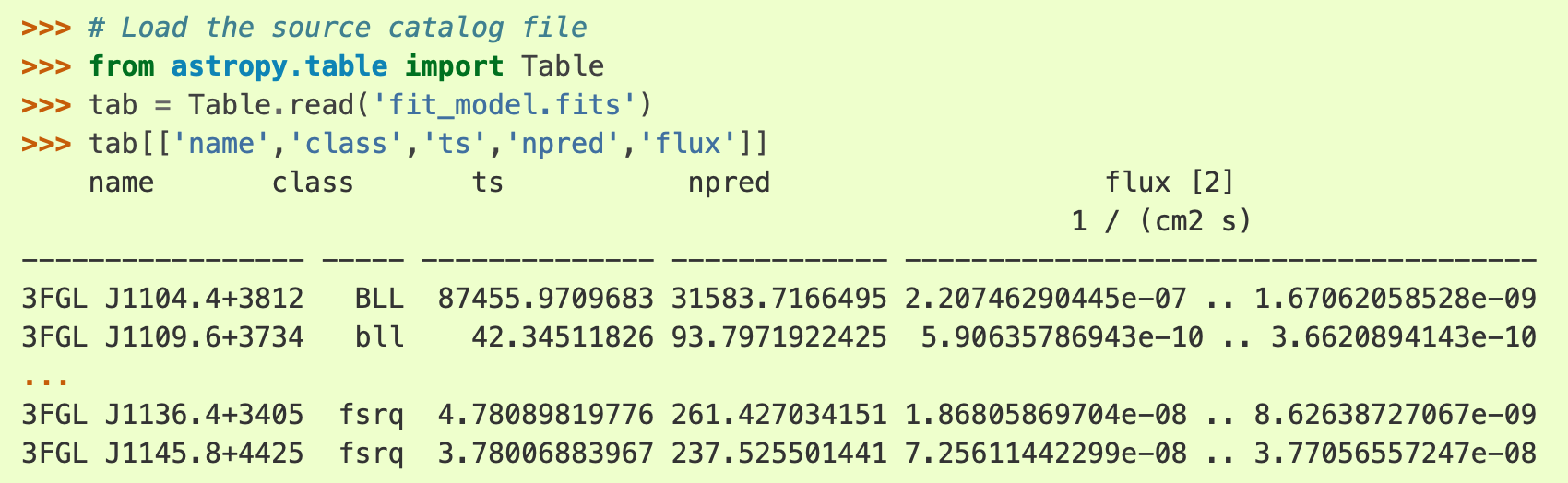 import numpy as np
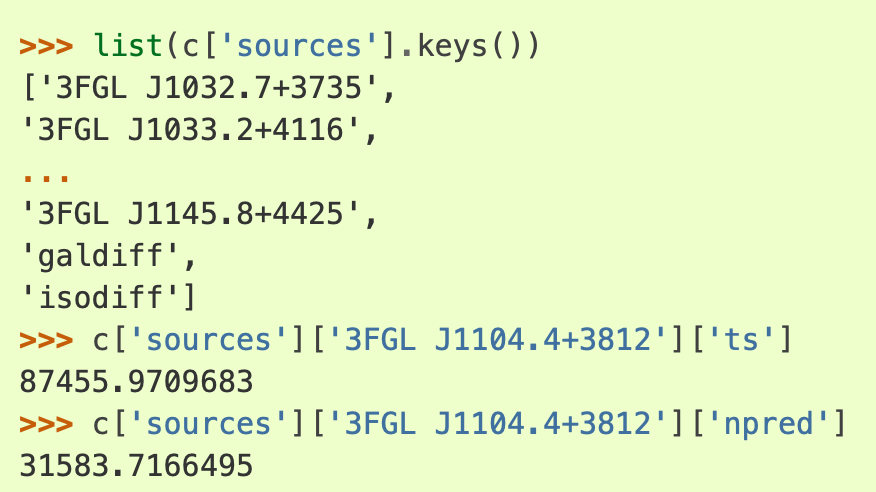 G. Principe –Fermipy Tutorial – 1-2/2/2021
13
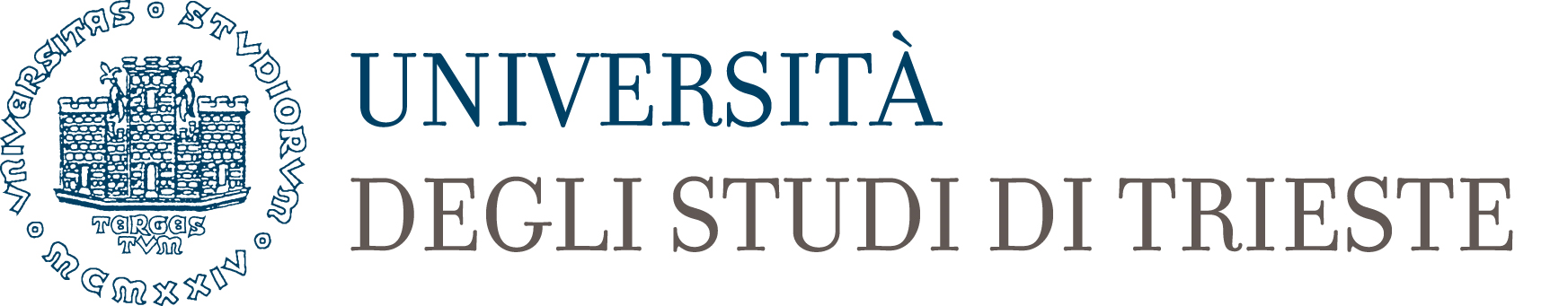 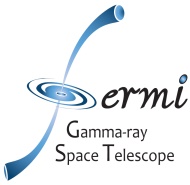 Checks on the fit
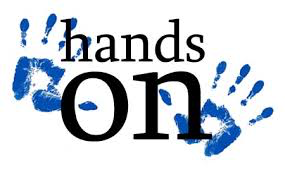 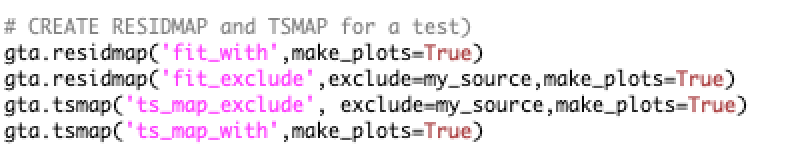 G. Principe –Fermipy Tutorial – 1-2/2/2021
14
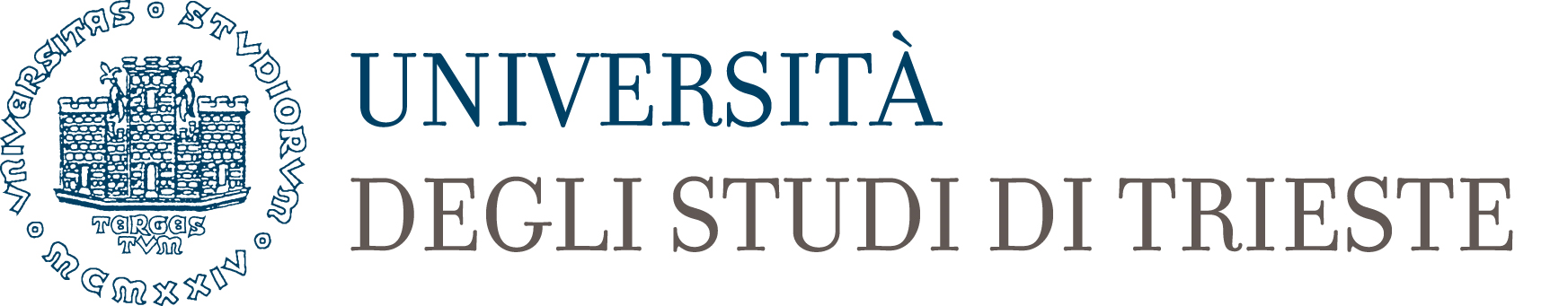 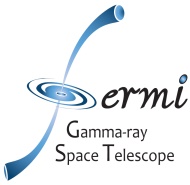 Remind: performing a fit: gta.sed()
The sed() method computes a spectral energy distribution (SED) by performing independent fits for the flux normalization of a source in bins of energy. The normalization in each bin is fit using a power-law spectral parameterization with a fixed index.
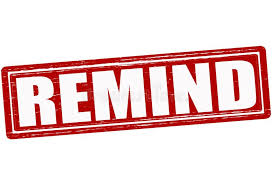 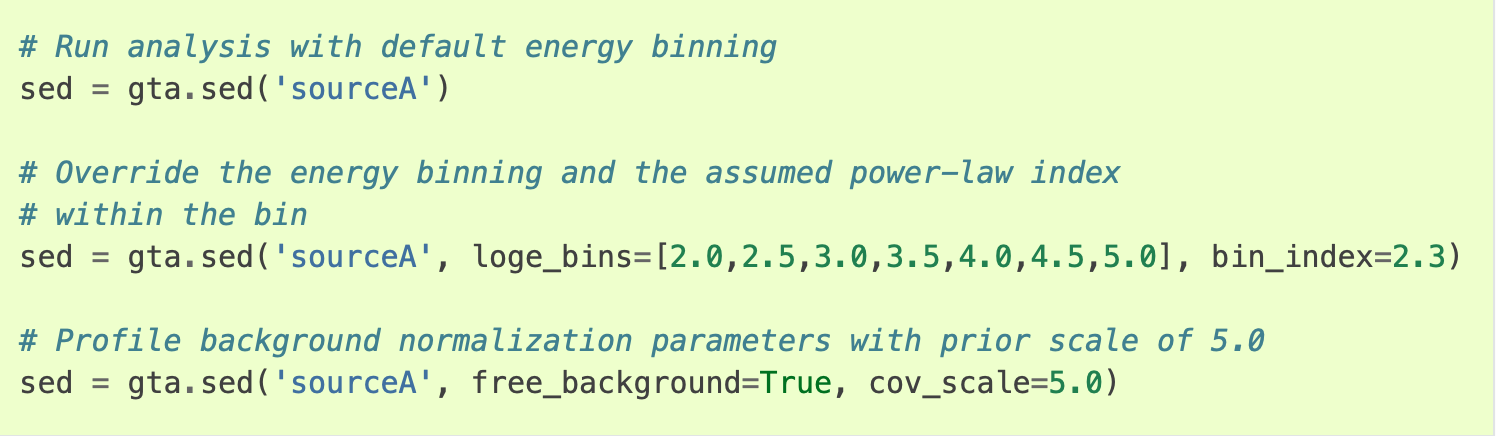 Use option: make_plots=True  !!!
G. Principe –Fermipy Tutorial – 1-2/2/2021
15
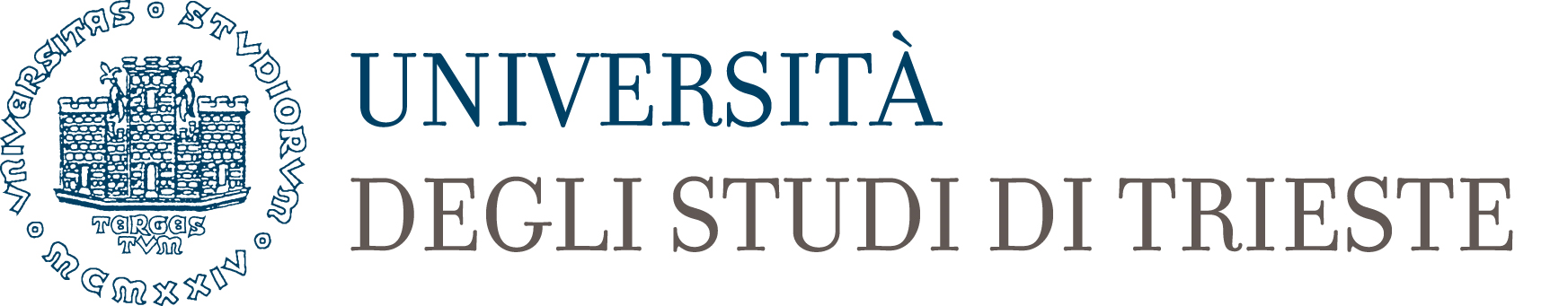 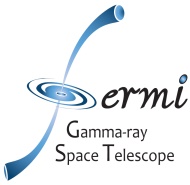 gta.lightcurve()
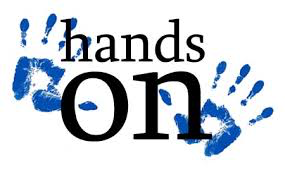 (Eventual localization) and SED fit
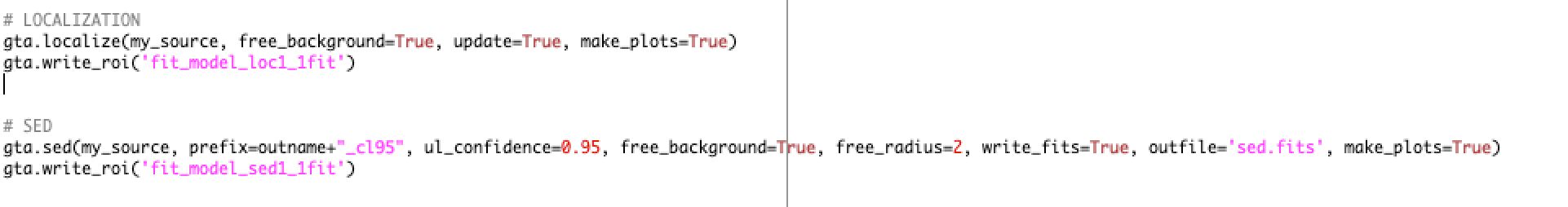 G. Principe –Fermipy Tutorial – 1-2/2/2021
16
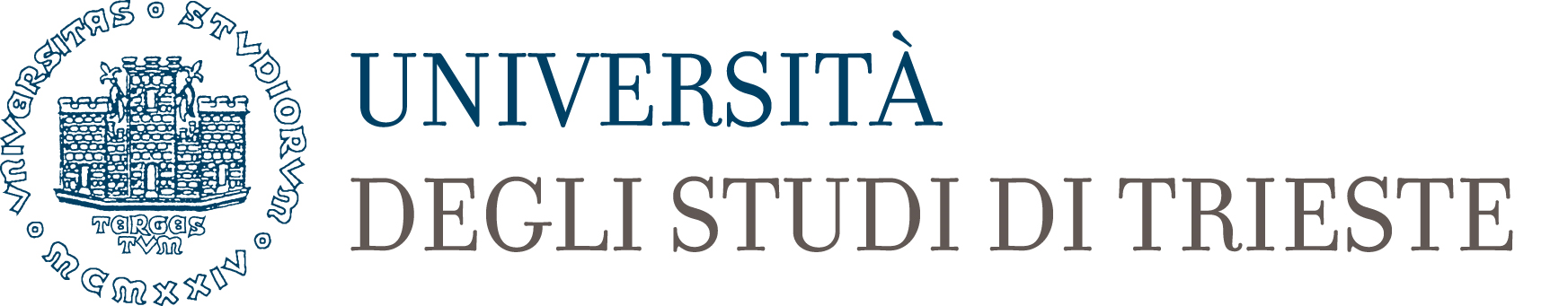 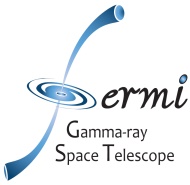 Remind: Lightcurve analysis
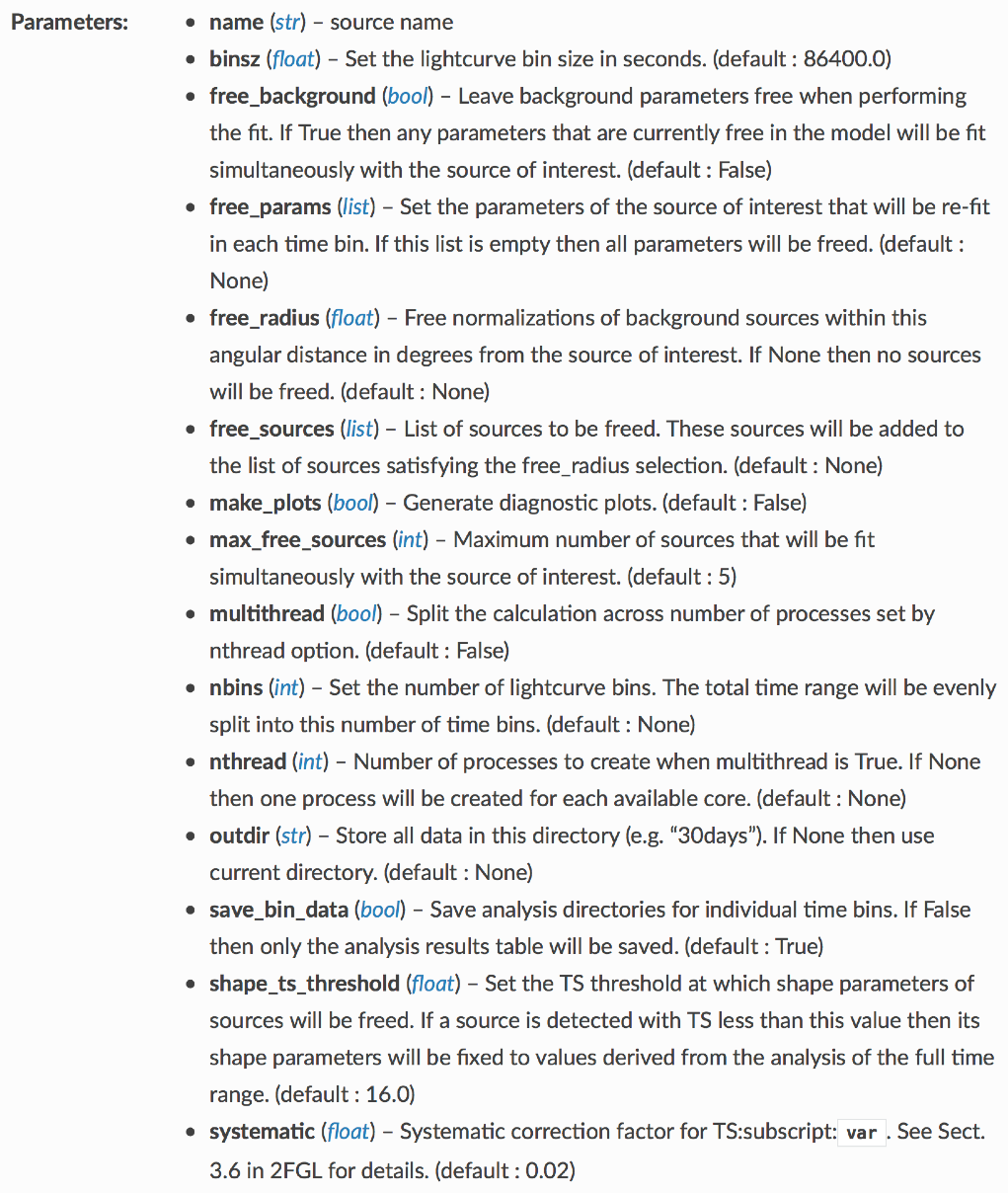 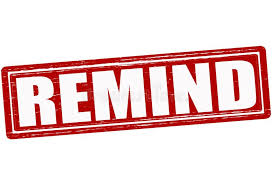 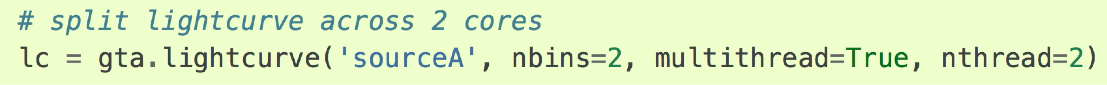 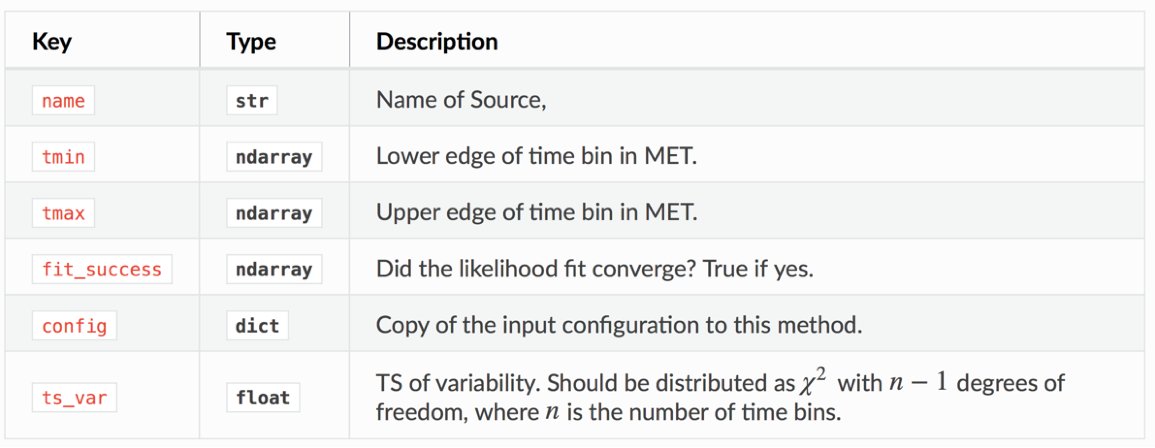 G. Principe –Fermipy Tutorial – 1-2/2/2021
17
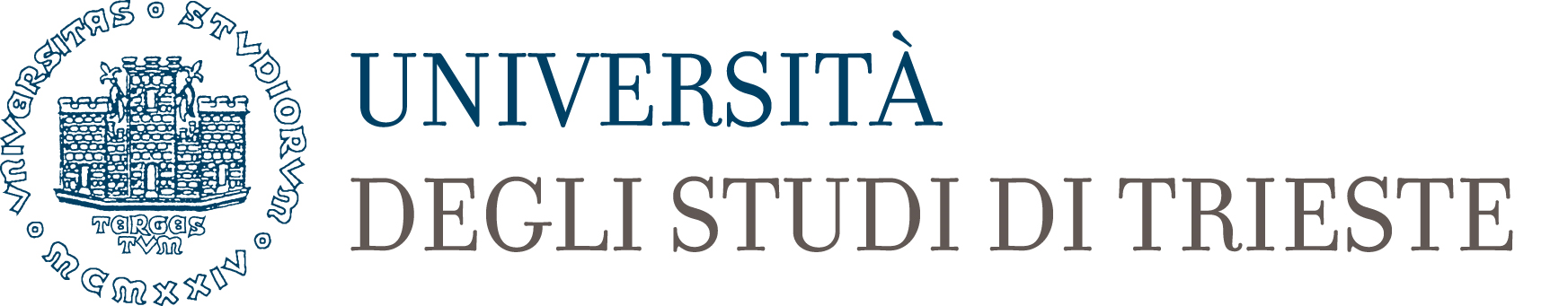 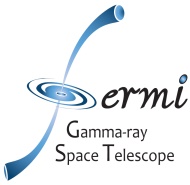 gta.lightcurve() -
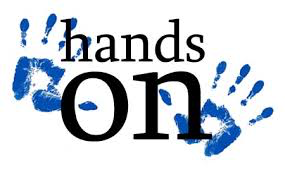 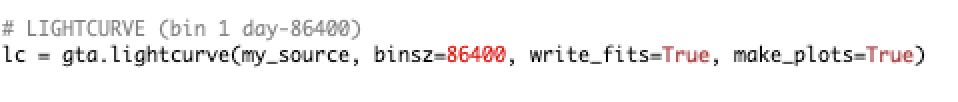 G. Principe –Fermipy Tutorial – 1-2/2/2021
18
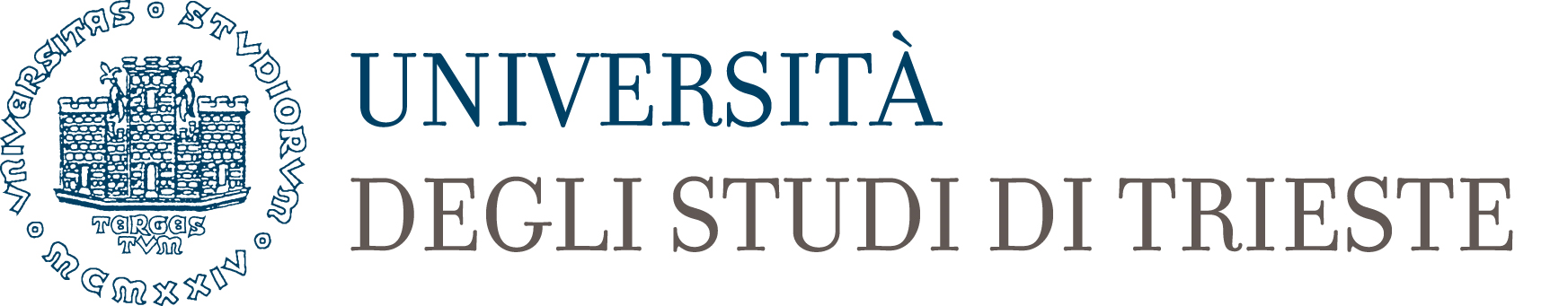 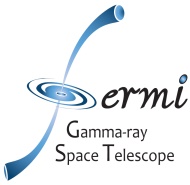 Summary
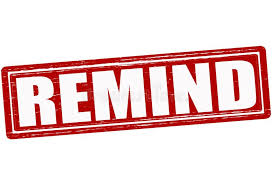 In the hands on session we have performed a complete analysis of a flaring source.
Note that the fitting results are still preliminary since usually an iterative fitting procedure (improving the model at each step) is needed to obtain an accurate model for describing our data.


More information on the Fermipy analysis can be found in:
https://fermipy.readthedocs.io/en/latest/


In case of problems with the use of the fermipy library you can also have a look and create a new issue in:
https://github.com/fermiPy/fermipy/issues
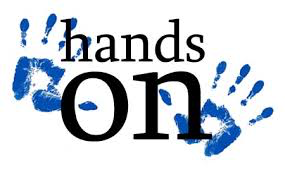 Enjoy your Fermipy analysis!
G. Principe –Fermipy Tutorial – 1-2/2/2021
19